8-12 klasių chemijos programos turinio naujovės
Pranešėjai: Regina Kaušienė, Kristina Žekonytė, Virginija Barbaravičiūtė, Romanas Voronovič.
8 klasės naujovės
Chemijos mokymas iki 8 klasės  (1) 5 klasė
Medžiagų sudėties ir savybių pažinimas: 
visi kūnai sudaryti iš medžiagų, 
kas yra cheminis elementas, 
nagrinėjama medžiagos sandara, smulkiausios cheminio elemento dalelės − atomai, medžiagos dalelės − molekulės; 
aiškinamasi kaip dalelės išsidėsčiusios kietuosiuose kūnuose, skysčiuose ir dujose, kaip nuo to priklauso kietųjų kūnų, skysčių ir dujų savybės; 
apibūdinamos medžiagos agregatinės būsenos ir jų virsmai.
[Speaker Notes: Pirmąsias chemijos žinias mokiniai gauna pradinėse klasėse. Jos mokosi integraliai, kartu su kitais gamtos mokslais. Tam skiriama 1 savaitinė pamoka per visus ketverius pradinės mokyklos metus.
Penktoje klasėje gamtos mokslo pamokose mokiniai mokosi visų trijų gamtos mokslų integraliai. Jie susipažįsta su sąvokomis cheminis elementas, atomas, molekulė. Vietoje sąvokos „medžiagų būsena“ įvedama sąvoka „agregatinė būsena”. Būsenos susiejamos su dalelių išsidėstymu, su dalelių išsidėstymu siejami agregatinės būsenos kitimai. Nauja tai, kad penktoje klasėje mokiniai susipažįsta su tankio sąvoka, tankio vienetais ir mokosi spręsti pirmuosius uždavinius. Atliekami nesudėtingi tiriamieji darbai, kuriuose jau naudojamos paprasčiausios priemonės - masės, tūrio matavimai. Medžiagų tyrimui naudojamos priemonės - tirpumo, degumo,  Mokydamiesi apie mišinius ir grynąsias medžiagas, jie susipažįsta su tirpalais,  susipažįsta su sąvokomis - tirpalas, tirpiklis, tirpinys. Mokiniai tyrinėja rūgščiuosius, bazinius, neutraliuosius tirpalus.]
Chemijos mokymas iki 8 klasės  (2) 5 klasė
Apibūdinamos masės, tūrio, tankio sąvokos, įvardijami jų matavimo vienetai
praktiškai matuojama masė ir tūris, pagal formulę apskaičiuojamas tankis.
tyrinėjamos medžiagų savybės 
oras yra įvairių dujų mišinys 
Mišiniai ir tirpalai: grynoji medžiaga ir mišinys
skirtingi mišinių išskirstymo būdai  
apibūdinamas tirpalas vartojant tirpiklio ir tirpinio sąvokas
tirpalai skirstomi į rūgščiuosius, bazinius ir neutraliuosius.
Chemijos mokymas iki 8 klasės (3) 6 klasė
Medžiagos. 
Aplinkos tarša atliekomis ir šios taršos mažinimo būdai. 
Apibūdinamos organinės ir neorganinės medžiagos ir aplinkos taršos įvairiomis organinėmis ir neorganinėmis atliekomis priežastys, nagrinėjamos šios taršos mažinimo būdai.
[Speaker Notes: Mokiniai 6 klasėje chemijos mokosi kartu su kitais gamtos mokslais. Gamtos mokslui skiriamos 2 savaitinės valandos. Mokiniai mokosi apie tai, kaip kinta medžiagos, pradeda vartoti sąvokas cheminis ir fizikinis kitimas.]
Chemijos mokymas iki 8 klasės (4) 6 klasė
Aptariami medžiagų fizinių ir cheminių kitimų pavyzdžiai: 
Rūdijimas – cheminis kitimas, aptariami metalo apsaugojimo nuo rūdijimo būdai.
degimas įvardijamas kaip cheminis medžiagų kitimas
Aptariami naudojamo kuro pavyzdžiai… kaip galima sumažinti dėl degimo atsirandančią tarša;
Aiškinamasi, koks puvimo vaidmuo biologiniuose medžiagų ir elementų cikluose.
Atnaujintos programos 8 kl. mokymosi turinys
Atomo sandara
Periodinis dėsnis
Cheminė formulė
Cheminiai ryšiai
Cheminės reakcijos
Cheminių reakcijų energijos virsmai.
Atomo sandara (1)
Apibūdinama atomo sandara (branduolys ir elektronai), nurodoma, kad branduolyje yra protonai ir neutronai. Apibūdinamas cheminis elementas. 
Apibūdinama santykinės atominės masės sąvoka. 
Mokomasi skaičiavimams taikyti reikšminių skaitmenų nustatymo taisykles. 
Remiantis periodine elementų sistema ir naudojant žymėjimą      ,  mokomasi nustatyti protonų, neutronų ir elektronų skaičių atome ir jone; nurodomas elektronų pasiskirstymas sluoksniuose atomuose ir jonuose, pavaizduojamos jų elektroninės sandaros schemos. Nagrinėjama nuo pirmo iki dvidešimto cheminių elementų atomų sandara ir elektronų išsidėstymas sluoksniais.
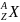 Atomo sandara (2)
Kuriamas atomo modelis. 
Apibūdinami izotopai, aiškinamasi, kuo panaši ir kuo skiriasi jų sandara ir fizikinės savybės. Apskaičiuojamas neutronų skaičius branduolyje, kai nurodytas masės skaičius. 
Aptariama, kad santykinė atominė masė apskaičiuojama, atsižvelgiant į elemento izotopų paplitimą gamtoje.
Periodinis dėsnis
Aiškinamasi periodinio dėsnio esmė siejant su atomo sandara ir periodinės sistemos struktūra (periodai ir grupės). 
Nagrinėjama metalų ir nemetalų vieta periodinėje elementų sistemoje. 
Remiantis 1 (IA) grupės metalų pavyzdžiu, mokomasi paaiškinti, kad vienos grupės elementai turi panašias fizikines ir chemines savybes. 
Nagrinėjamas metalų ir nemetalų virtimas jonais remiantis 1 (IA) ir 17 (VIIA) grupių elementų pavyzdžiais. 
Apibūdinamas elementų paplitimas Visatoje ir Žemėje.
Cheminė formulė (1)
Nagrinėjamos ir užrašomos vieninių ir sudėtinių medžiagų cheminės formulės ir atpažįstami indeksai bei nurodoma, iš kiek ir kurių cheminių elementų sudaryta medžiaga. 
Klasifikuojamos medžiagos į vienines ir sudėtines. 
Mokomasi užrašyti ir paaiškinti paprasčiausių medžiagų Luiso (taškines elektronines), struktūrines ir molekulines formules, pavyzdžiui: H2O, CO2, O2, HCl.
Cheminė formulė (2)
Aptariamos empirinės formulės. Pagal vieno tipo molekulės formulę, žodinį aprašymą ar pateiktą modelį užrašoma kito tipo formulė, pavyzdžiui, iš Luiso (taškinės elektroninės) formulės užrašoma struktūrinė formulė. 
Mokomasi apskaičiuoti įvairių medžiagų santykines molekulines mases ir elemento masės dalį junginyje procentais ir vieneto dalimi.
Cheminiai ryšiai (1)
Aiškinamasi, kad joninis ryšys yra trauka tarp teigiamąjį ir neigiamąjį krūvį turinčių jonų. 
Paaiškinama, kad kovalentiniai nepoliniai ir poliniai ryšiai susidaro atsirandant bendrosioms elektronų poroms tarp nemetalų atomų. 
Apibūdinamas valentingumas. 
Aiškinamasi, kas yra elektrinis neigiamumas ir pagal elementų elektrinių neigiamumų skirtumą mokomasi nustatyti cheminio ryšio tipą. 
Mokomasi joninių ir kovalentinių ryšių susidarymą dvinariuose junginiuose vaizduoti Luiso (taškinėmis elektroninėmis) formulėmis.
Cheminiai ryšiai (2)
Remiantis chemine formule ir naudojant pasirinktus įrankius, modeliuojama molekulės sandara. Remiantis pateiktais modeliais ir (ar) molekulės sandaros aprašymais, užrašoma molekulės formulė. 
Atpažinus cheminių medžiagų pavojingumo ženklus, mokomasi kritiškai įvertinti jų pavojingumą ir nurodyti, kaip saugiai elgtis su jomis. 
Tiriamos ir palyginamos joninių ir kovalentinių junginių fizikinės savybės (agregatinė būsena, tirpumas vandenyje), esant 20 °C.
Cheminės reakcijos
Aiškinamasi, kad reakcijos vyksta susiduriant reaguojančių medžiagų dalelėms (atomams, molekulėms, jonams), kai vieni ryšiai nutraukiami ir susidaro nauji. 
Mokomasi paaiškinti užrašytas cheminių reakcijų lygtis: reagentus, produktus, ženklus, simbolius ir kt. 
Tyrinėjant mokomasi atpažinti ir apibūdinti stebimų cheminių reakcijų požymius (spalvos ar kvapo pokytį, dujų išsiskyrimą, nuosėdų susidarymą, garso išsiskyrimą, šilumos ar šviesos atsiradimą). 
Aiškinamasi, kad vykstant cheminei reakcijai atomų skaičius nepakinta (masės tvermės dėsnis), tai siejama su cheminės lygties lyginimu. Mokomasi išlyginti užrašytas reakcijų lygtis ir (ar) patikrinti išlygintas reakcijų lygtis.
Cheminės reakcijos (1)
Nagrinėjamas oksidacijos-redukcijos reiškinys siejant su deguonies prisijungimu ir netekimu, elektronų perėjimu iš vienų dalelių į kitas (pavyzdžiui, degant, rūdijant). 
Mokomasi nustatyti oksidacijos laipsnį dvinariuose junginiuose. Mokomasi lyginti nesudėtingas oksidacijos-redukcijos lygtis elektronų balanso būdu, užrašyti dalines oksidacijos ir dalines redukcijos lygtis.
 Klasifikuojamos pateiktos cheminių reakcijų lygtys į jungimosi, skilimo, pavadavimo, mainų.
Cheminės reakcijos (2)
Tyrinėjant nagrinėjamas reakcijos greitį lemiančių veiksnių (reaguojančių medžiagų koncentracijos, temperatūros, kietosios medžiagos paviršiaus ploto ir katalizatoriaus) poveikis. 
Nagrinėjamos greitos ir lėtos reakcijos, pavyzdžiui: degimas ir rūdijimas. 
Naudojantis santykinėmis molekulinėmis masėmis, užrašyta cheminės reakcijos lygtimi ir taikant proporcijas mokomasi apskaičiuoti reaguojančiųjų arba susidarančiųjų medžiagų mases. 
Mokomasi apskaičiuoti medžiagos masės dalį ω (procentais ir vieneto dalimis) mišinyje ar tirpale.
Cheminių reakcijų energijos virsmai
Praktiškai tiriamos egzoterminės ir endoterminės reakcijos, pavyzdžiui, medžiagų tirpinimo energiniai pokyčiai, šildomųjų ir (ar) šaldomųjų mišinių gamyba. 
Mokomasi grupuoti chemines reakcijas pagal šilumos (energijos) pokytį į egzotermines ir endotermines. 
Aiškinamasi, kad traukai tarp dalelių (atomų ir jonų) įveikti (t. y. cheminiam ryšiui nutraukti) reikalinga energija, o susidarant ryšiui energija išsiskiria.
9 klasės naujovės
Atnaujintos programos 9 kl. mokymosi turinys
Molis.
Dujų molio tūris ir dėsnis.
Bendrosios žinios apie tirpalus.
Vandens telkiniai, tarša ir valymas.
Tirpalų koncentracija.
Indikatoriai ir pH skalė.
7. Neutralizacijos reakcijos tirpaluose.
8. Oksidai.
9. Druskos 
10. Rūgštys
11. Hidroksidai
Molis
Aiškinamasi medžiagos kiekio (n, mol) sąvoka, 
Avogadro konstantos (NA = 6,02 ⋅ 1023 mol–1) fizikinė prasmė, 
Kas yra molinė masė (M, g/mol). 
Mokomasi spręsti uždavinius, taikant medžiagos kiekio formules ar proporcijas, apskaičiuojant medžiagos masę, dalelių skaičių.
Dujų molio tūris ir dėsnis
Tyrinėjamos ir nagrinėjamos fizikinės dujų savybės: tūrio nepastovumas, spūdumas, tankis, tirpumas vandenyje, virimo temperatūra. 
Mokomasi spręsti uždavinius, taikant Avogadro dėsnį. Apibūdinama dujų molio tūrio (VM, dm3/mol) sąvoka, įvardijami jo matavimo vienetai. 
Apibrėžiama, kad standartinės sąlygos (STP) yra 1 bar (100 000 Pa) slėgis ir 0 °C (273 K) temperatūra. Nurodoma, kad standartinėmis sąlygomis dujų molio tūris yra 22,7 dm3/mol (L/mol).
Bendrosios žinios apie tirpalus (1)
Elektrolitai ir neelektrolitai. Nagrinėjamas vandens molekulės poliškumas. 
Mokomasi vaizduoti vandenilinį ryšį tarp dviejų vandens molekulių struktūrinėmis formulėmis. Vandens fizikinės savybės (lydymosi ir virimo temperatūra, tankio priklausomybė nuo temperatūros) siejamos su vandens molekulių gebėjimu sudaryti tarpusavyje vandenilinius ryšius.
Bendrosios žinios apie tirpalus (2)
Aiškinamasi, kaip vandenyje tirpsta kristalinės medžiagos, kas yra disociacija ir hidratacija, tyrinėjami egzoterminiai ir endoterminiai procesai, vykstantys disociacijos ar jonizacijos ir hidratacijos metu. 
Pagal gebėjimą skilti į jonus medžiagos skirstomos į elektrolitus ir neelektrolitus. Remiantis medžiagų tirpumo vandenyje lentele, mokomasi užrašyti iš paprastųjų ir sudėtinių jonų sudarytų medžiagų disociacijos ir (ar) jonizacijos lygtis. Nagrinėjama vandens jonizacija.
Bendrosios žinios apie tirpalus  (3)
Atpažinus cheminių medžiagų pavojingumo ženklus, mokomasi kritiškai įvertinti jų pavojingumą ir nurodyti, kaip saugiai elgtis su jomis. 
Tyrinėjamas stipriųjų ir silpnųjų elektrolitų tirpalų laidumas elektros srovei. Aiškinamasi elektrolitų tirpalų svarba žmogaus organizmui. 
Mokomasi naudotis medžiagų tirpumo vandenyje lentele ir grupuoti medžiagas į tirpias, mažai tirpias ir netirpias.
Bendrosios žinios apie tirpalus  (4)
Tirpalas apibūdinamas naudojant sąvokas tirpinys, tirpiklis, tirpalas. 
Naudojantis tirpumo kreivėmis, analizuojama medžiagų tirpumo priklausomybė nuo temperatūros, mokomasi nustatyti, kuris tirpalas yra sotusis, nesotusis, persotintas, ir skaičiuoti pagal tirpumo kreives, kokia masė medžiagos ištirps arba išsiskirs iš tirpalo pakeitus tirpalo temperatūrą, kai nurodyta tirpiklio masė. 
Susipažįstama su T. Grotuso indėliu į elektrochemiją ir S. Arenijaus elektrolitinės disociacijos teorija.
Vandens telkiniai, tarša ir valymas (1)
Susipažįstama su vandens pasiskirstymu Lietuvoje ir pasaulyje, klasifikuojant gamtinį vandenį pagal jame ištirpusių druskų koncentraciją, pabrėžiant gėlo vandens išteklių svarbą. 
Formuojamas supratimas apie vandens kietumą (kietį), nagrinėjant jo privalumus bei trūkumus, aptariami vandens kietumo šalinimo būdai (kaitinimas, distiliavimas).
Vandens telkiniai, tarša ir valymas (2)
Apibūdinami vandens telkinių taršos šaltiniai, įvertinama žmogaus vykdomos veiklos įtaka paviršiniams ir požeminiams vandens telkiniams. 
Priklausomai nuo planuojamos vandens naudojimo srities, mokomasi analizuoti jam keliamus reikalavimus ir nagrinėjamos buitinių nuotekų valymo supaprastintos technologinės schemos. 
Renkami ir analizuojami artimoje aplinkoje esančių vandens telkinių kokybinių tyrimų duomenys. 
Vykdomi vandens minkštinimo ir (ar) valymo tiriamieji ir (ar) projektiniai darbai, aptariami jų rezultatai.
Tirpalų koncentracija
Aiškinamasi, kas yra tirpalo koncentracija. Mokomasi apskaičiuoti medžiagos procentinę (ω, %), molinę (c, mol/L) ir masės koncentraciją (cw, g/L) tirpale. 
Sprendžiami uždaviniai apskaičiuojant tirpalų koncentracijas, kai tirpalai skiedžiami arba sumaišomi. 
Praktiškai ruošiami procentinės, molinės ir masės koncentracijos tirpalai, tirpinant kietąsias medžiagas vandenyje. 
Mokomasi nustatyti tirpalo tankį, išmatavus tirpalo masę ir tūrį.
Indikatoriai ir pH skalė (1)
Aiškinamasi, kas yra indikatoriai ir kam jie naudojami. Teoriškai ir praktiškai analizuojama, kaip kinta cheminių indikatorių (lakmuso, metiloranžinio, fenolftaleino) bei gamtinių pigmentų spalvos rūgštiniuose, neutraliuose ir šarminiuose tirpaluose. 
Aiškinamasi tirpalo vandenilio jonų rodiklio (pH) sąvoka.
Indikatoriai ir pH skalė (2)
Remiantis pH skale mokomasi nustatyti įvairios H+ ir OH– jonų koncentracijos tirpalų rūgštingumą arba bazingumą, pagal pH vertę tirpalus klasifikuoti į rūgščiuosius, neutraliuosius, šarminius. 
Analizuojama įvairių tirpalų pH svarba gamtoje, pavyzdžiui, žmogaus organizme, dirvožemio tirpale, vandenyje ar kt. Vanduo nagrinėjamas kaip labai silpnas elektrolitas. 
Rodiklis pH susiejamas su vandenilio jonų koncentracija apsiribojant atvejais, kai pH vertė yra sveikasis skaičius.
Neutralizacijos reakcijos tirpaluose (1)
Aiškinamasi neutralizacijos reakcijos esmė. 
Mokomasi nurodyti medžiagų agregatines būsenas cheminių reakcijų lygtyse. Nagrinėjamas skirtumas tarp skystosios (s) ir ištirpusios (aq) medžiagos būsenų. 
Mokomasi užrašyti bendrąsias, nesutrumpintąsias ir sutrumpintąsias jonines neutralizacijos reakcijų lygtis.
Neutralizacijos reakcijos tirpaluose (2)
Vykdomi tyrimai, susiję su neutralizacijos reakcijomis, įvardijami neutralizacijos reakcijos požymiai (temperatūros ir terpės pokytis). Analizuojama neutralizacijos reakcijų įtaka aplinkai ir žmogui. 
Naudojantis cheminės reakcijos lygtimi mokomasi apskaičiuoti reaguojančiųjų arba susidarančiųjų medžiagų kiekius ir mases.
Oksidai (1)
Mokomasi paaiškinti, kas yra oksidai, užrašyti įvairių oksidų formules bei sisteminius pavadinimus. Nagrinėjami aplinkoje esantys oksidai. 
Baziniai oksidai Na2O ir CaO nagrinėjami kaip medžiagos, kurių sąveikos su vandeniu produktas yra bazės. Tyrinėjamas bazinių oksidų CaO ir MgO susidarymas (vieninių medžiagų oksidacija) ir jų sąveika su vandeniu bei rūgštimis. Mokomasi užrašyti ir išlyginti vykstančių reakcijų bendrąsias lygtis.
Oksidai (2)
Rūgštiniai oksidai CO2, SO2 nagrinėjami kaip medžiagos, kurių sąveikos su vandeniu produktas yra rūgštis. Tyrinėjamas šių rūgštinių oksidų susidarymas (vieninių medžiagų oksidacija) ir jų sąveika su vandeniu bei bazėmis. Mokomasi užrašyti ir išlyginti šių reakcijų bendrąsias lygtis. 
Nagrinėjamas rūgštinių ir bazinių oksidų pritaikymas, pavyzdžiui, medicinoje (antacidiniai vaistai), maisto pramonėje (gazuotų gėrimų gamyba), kosmetikoje, statybose ir kt. 
Aiškinamasi rūgščiojo lietaus susidarymas ir šio reiškinio daroma žala.
Druskos (1)
Aiškinamasi, kad druskos yra medžiagos, sudarytos iš metalo jono ir rūgšties liekanos. Mokomasi užrašyti normaliųjų ir rūgščiųjų druskų chemines formules ir sisteminius pavadinimus; taikomi nesisteminiai druskų (valgomoji druska, geriamoji soda, kalcinuota soda, natrio salietra) pavadinimai. 
Nagrinėjamos aplinkoje esančios druskos, aiškinamasi, kas yra kristalohidratas. 
Тyrinėjamos druskų reakcijos su metalais, rūgštimis, hidroksidais ir kitomis druskomis. 
Mokomasi užrašyti ir išlyginti bendrąsias, nesutrumpintąsias jonines ir sutrumpintąsias jonines druskų reakcijų su rūgštimis, hidroksidais ir kitomis druskomis lygtis.
Druskos (2)
Praktiškai mokomasi atpažinti halogenidus (I–, Br–, Cl–), karbonatus, sulfatus ir užrašyti atpažinimo reakcijų lygtis. 
Praktiškai nustatomi Na+ ir K+ jonai pagal liepsnos spalvą. 
Mokomasi apskaičiuoti nurodytame kristalohidrate esančio kristalizacinio vandens masės dalį. 
Nagrinėjamas druskų naudojimas, pavyzdžiui, maisto konservavimui ir gamybai (NaCl, NaHCO3), žemės ūkyje (KNO3, CuSO4·5H2O), medicinoje (MgCO3, KI), fejerverkams ir kt. 
Susipažįstama su Lietuvoje gaminamų neorganinių druskų ir (ar) trąšų pavyzdžiais.
Rūgštys (1)
Aiškinamasi, kad rūgštys yra medžiagos, kurių vandeniniuose tirpaluose yra H+ jonų. 
Mokomasi klasifikuoti rūgštis į deguonines ir bedeguones, silpnąsias (CH3COOH, H2CO3, H2SO3) ir stipriąsias (HCl, H2SO4, HNO3) pagal rūgščių jonizacijos konstantų skaitines vertes. 
Mokomasi užrašyti įvairių rūgščių chemines formules, sisteminius ir trivialiuosius pavadinimus (druskos rūgštis, acto rūgštis). 
Nagrinėjamos aplinkoje esančios rūgštys ir susipažįstama su Lietuvoje gaminamų neorganinių rūgščių pavyzdžiais.
Rūgštys (2)
Aptariamas rūgščių poveikis metalams, pastatams, dirvožemiui, augalams, žmonėms. 
Nagrinėjamas bedeguonių rūgščių susidarymas iš vieninių medžiagų, užrašomos ir išlyginamosios bendrosios reakcijų lygtys. 
Remiantis pateiktu stipriųjų rūgščių pavyzdžiu aiškinamasi, kaip rūgštys reaguoja su baziniais oksidais ir hidroksidais. 
Aptariama metalų elektrocheminė įtampų eilė, jos sudarymo principas.
Rūgštys (3)
Remiantis elektrochemine metalų įtampų eile mokomasi pasirinkti tinkamą metalą ir tirti jo sąveiką su praskiestomis rūgštimis (HCl, H2SO4), užrašyti dalines oksidacijos ir dalines redukcijos lygtis, nurodyti oksidatorių ir reduktorių. 
Mokomasi užrašyti ir išlyginti bendrąsias, nesutrumpintąsias ir sutrumpintąsias jonines praskiestų rūgščių (HCl, H2SO4) tirpalų sąveikos su metalais (Zn, Fe), bazėmis (NaOH, Ca(OH)2) ir druskomis (CaCO3, Na2SO3) reakcijų lygtis. 
Nagrinėjamas rūgščių naudojimas, pavyzdžiui, maisto pramonėje (CH3COOH, H3PO4 ir kt.), trąšų gamybai (KNO3) ir kt.
Hidroksidai (1)
Aiškinamasi, kad bazės yra medžiagos, kurių vandeniniuose tirpaluose yra OH– jonų. 
Mokomasi bazes klasifikuoti į tirpiąsias (šarmus) ir netirpiąsias.
 Mokomasi užrašyti įvairių hidroksidų chemines formules ir sisteminius pavadinimus. 
Nagrinėjami aplinkoje esantys hidroksidai.
Hidroksidai (2)
Praktiškai pagaminamas kalcio hidroksidas iš kalcio oksido. 
Tyrinėjamos hidroksidų (NaOH, Ca(OH)2) fizikinės bei cheminės savybės: sąveika su rūgštimis, rūgštiniais oksidais ir druskomis, mokomasi užrašyti ir išlyginti bendrąsias, nesutrumpintąsias ir sutrumpintąsias jonines reakcijų lygtis. 
Nagrinėjamas hidroksidų naudojimas, pavyzdžiui, muilo, valiklių, ploviklių gamybai ir kt.
10 klasės naujovės
Atnaujintos programos 10 kl. mokymosi turinys
Metalai ir jų lydiniai.
Nemetalai ir jų junginiai.
Anglis - organinių junginių pagrindas.
Organinių junginių įvairovė ir taikymas.
Žmogaus veiklos poveikio taikymas
Tarša plastikais.
Metalai ir jų lydiniai (1)
Mokomasi apibūdinti ir klasifikuoti 1, 2, 13, 14 grupių metalus, nustatyti metalų, esančių junginiuose, oksidacijos laipsnius. 
Aptariama, kad metalų jonai, o ne atomai žmogaus organizme atlieka svarbias funkcijas. 
Nagrinėjami metališkojo ryšio ypatumai ir su juo susijusios metalų fizikinės ir cheminės savybės. 
Mokomasi apibūdinti metalų (pavyzdžiui, geležies, vario, aliuminio) ir jų lydinių (pavyzdžiui, plieno, žalvario, bronzos, duraliuminio) fizikines savybes (kalumas, kietumas, blizgesys, plastiškumas, elektrinis ir šiluminis laidumas), jų pritaikymo sritis.
Metalai ir jų lydiniai (2)
Nagrinėjamas ličio panaudojimas baterijose. 
Atpažinus cheminių medžiagų pavojingumo ženklus, mokomasi kritiškai įvertinti jų pavojingumą ir nurodyti, kaip saugiai elgtis su jomis. 
Tyrinėjamos metalų cheminės savybės: geležies sąveika su siera, vario – su deguonimi, ličio – su vandeniu, aliuminio arba geležies – su praskiestos druskos rūgšties vandeniniu tirpalu, geležies – su vario(II) chlorido vandeniniu tirpalu; mokomasi užrašyti ir išlyginti šių reakcijų bendrąsias lygtis bei dalines oksidacijos, dalines redukcijos lygtis.
Metalai ir jų lydiniai (3)
Nurodomos medžiagos (vanduo, deguonis, rūgštiniai oksidai atmosferoje), turinčios įtakos metalų korozijai. Tyrinėjama metalų korozija įvairiomis sąlygomis, kai plieninis gaminys yra mechaniškai pažeidžiamas ir (ar) įdedamas į skirtingų anijonų turinčius tirpalus. 
Nurodomi metalų apsaugos nuo korozijos būdai (dažymas, dengimas kitais metalais). 
Nagrinėjami geležies gavybos būdai: geležies redukavimas iš geležies(III) oksido anglimi, anglies(II) oksidu, ir aptariamos su tuo susijusios ekologinės ir energetinės problemos.
Metalai ir jų lydiniai (4)
Tyrinėjamas vario gavimas elektrolizės būdu iš vario(II) chlorido vandeninio tirpalo, naudojant inertinį anglies elektrodą, ir ekologinės problemos, susijusios su tarša sunkiųjų metalų jonais. 
Mokomasi užrašyti ir išlyginti geležies ir vario gamybos procesų reakcijų lygtis. 
Sprendžiami uždaviniai, kai žinoma žaliavos su priemaišomis masė ar tūris. Aiškinamasi išeigos (η, %) sąvoka. Apskaičiuojama produkto masė, kiekis ar tūris, taikant išeigos formules. 
Susipažįstama su I. Domeikos darbais, nagrinėjant metalų rūdas.
Nemetalai ir jų junginiai (1)
Mokomasi apibūdinti ir klasifikuoti 14, 15, 16, 17 grupių nemetalus, nustatyti nemetalų, esančių junginiuose, oksidacijos laipsnius. 
Nemetalai pradedami nagrinėti nuo aplinkoje esančių pavyzdžių: dezinfekcija chloru, ozonu, spiritiniu jodo tirpalu; vandenilio energetika; silicio naudojimas puslaidininkių lustuose; grafito, sintetinių deimantų gamyba; apsisaugojimas nuo baltojo fosforo. 
Aptariama nemetalų alotropija, nagrinėjami anglies (grafitas, deimantas, grafenas), deguonies ir fosforo alotropinių atmainų pavyzdžiai.
Nemetalai ir jų junginiai (2)
Aptariama oro kiekybinė sudėtis tūrio dalimis, nurodoma oro vidutinė molinė masė (29 g/mol). 
Mokomasi palyginti dujų molines mases ir surinkti dujas oro išstūmimo būdu. 
Atliekant bandymus, mokomasi gauti vandenilį, deguonį, amoniaką, anglies dioksidą, surinkti išstumiant orą ir (ar) vandenį bei atpažinti.
 Mokomasi užrašyti ir išlyginti šių dujų gavimo bei atpažinimo bendrąsias reakcijų lygtis.
Nemetalai ir jų junginiai (3)
Susipažįstama su Lietuvoje gaminamomis rūgštimis (sieros, azoto), trąšomis (azoto, fosforo) ir silikatais (keramika, stiklu, cementu), jų svarba ir panaudojimu. 
Nagrinėjamos supaprastintos sieros ir azoto rūgščių gamybos procesų schemos, užrašomos ir išlyginamos gavimo reakcijų lygtys. 
Aptariamas gamybos procesų potencialių ekstremalių situacijų pavojus ir jų padarinių likvidavimas.
Anglis - organinių junginių pagrindas (1)
Mokomasi atskirti organinius junginius nuo neorganinių junginių. 
Nagrinėjamas anglies atomo valentingumas bei galimybė jungtis tarpusavyje ir su kitų elementų (vandenilio, deguonies, azoto) atomais, pabrėžiant anglies galimybę sudaryti viengubuosius, dvigubuosius ir trigubuosius ryšius. 
Aiškinamasi, kad organiniai junginiai užrašomi molekulinėmis, sutrumpintosiomis ir nesutrumpintosiomis struktūrinėmis formulėmis.
Anglis - organinių junginių pagrindas (2)
Atsižvelgiant į anglies, vandenilio, deguonies, azoto atomų valentingumą, mokomasi sudaryti ir modeliuoti organinių junginių (etano, eteno, etino, etanolio, etanalio, etano rūgšties, etiletanoato, etilamino, aminoetano rūgšties) molekules, užrašomos jų formules.
Tyrinėjamas angliavandenilių degimas, kai susidaro anglies(IV) oksidas ir vanduo, užrašomos ir išlyginamos reakcijų bendrosios lygtys molekulinėmis formulėmis. 
Aiškinamasi, kad nevisiškai sudegus angliavandeniliams, susidaro nuodingas anglies(II) oksidas.
Anglis - organinių junginių pagrindas (3)
Aptariamos su organinio kuro naudojimu susijusios buitinės (apsinuodijimas, gaisrų ir sprogimų pavojus) ir ekologinės (šiltnamio reiškinio stiprėjimas, rūgštusis lietus, fotocheminis smogas) problemos ir jų sprendimo ir prevencijos būdai. 
Sprendžiami uždaviniai, kai pagal elementų masių dalis nustatomos organinių junginių empirinės ir molekulinės formulės.
Organinių junginių įvairovė ir taikymas (1)
Aiškinamasi funkcinės grupės sąvoka, organinių junginių įvairovė siejama su skirtingomis funkcinėmis grupėmis. 
Remiantis pateiktomis junginių formulėmis ir molekulių modeliais mokomasi įvardyti ir atpažinti halogenalkanuose, alkoholiuose, aldehiduose, karboksirūgštyse, esteriuose, aminuose bei aminorūgštyse esančias funkcines grupes.
Organinių junginių įvairovė ir taikymas (2)
Tyrinėjamos organinių junginių cheminės savybės ir nurodomi reakcijų požymiai: etanolio oksidacija vario(II) oksidu, etano rūgšties sąveika su hidroksidais ir karbonatais, etiletanoato gavimas iš etano rūgšties ir etanolio.
Organinių junginių įvairovė ir taikymas (1)
Aptariamos organinių medžiagų taikymo sritys: energetikos pramonė, vaistų gamyba, kosmetikos ir maisto pramonė bei pagrindžiama atsakingo vartojimo svarba. 
Argumentuotai diskutuojama apie kylančias sveikatos, socialines, ekonomines, kultūrines problemas dėl alkoholio, tabako gaminių ir psichotropinių (narkotinių) medžiagų vartojimo.
Organinių junginių įvairovė ir taikymas (2)
Apibūdinami polimerai kaip makromolekulės, sudarytos iš daugelio pasikartojančių grandžių. Tyrinėjamas polieteno ir vilnos degimo požymių skirtumas. 
Nagrinėjama polieteno sandara, sintetinių ir dirbtinių pluoštų (celiuliozės, šilko, vilnos) fizikinės savybės bei panaudojimas.
Žmogaus veiklos poveikio taikymas
Nagrinėjant miesto, šalies aplinkos teršalų sklaidos interaktyvių žemėlapių duomenis, aktualius tarptautinius aplinkos apsaugos norminius dokumentus, žaliosios chemijos principus, diskutuojama apie aplinkosauginių priemonių taikymo galimybes. 
Nagrinėjami cheminiai reiškiniai biosferoje, siejant juos su antropogenine veikla, susidarančiais teršalais (sieros ir azoto oksidais, halogenintais angliavandeniliais, naftos produktais, pertekliniu trąšų kiekiu, ozonu žemutiniuose atmosferos sluoksniuose, sunkiaisiais metalais, paviršiaus aktyviomis medžiagomis) ir jų poveikiu aplinkai. 
Aptariamas antrinių žaliavų (metalų, popieriaus, plastiko) atliekų perdirbimas.
Tarša plastikais
Siejant su žmogaus veikla, nurodomos plastikų mikro ir makrotaršos priežastys ir padariniai, pavyzdžiui, dreifuojančios atliekų salos, mikroplastikai organizmuose ir kt. 
Diskutuojama apie tai, kaip sumažinti plastikų naudojimą.
11 klasės naujovės
Atnaujintos programos ir chemijos VBE
Nuo 2024-2025 mokslo metų mokiniai chemijos VBE laikys pagal atnaujintas programas. Atskiros egzamino programos nebus.

Svarbūs yra ne tik dabartinės ir atnaujintos chemijos programų skirtumai, bet ir egzamino bei atnaujintos programos skirtumai.
Atnaujintos programos 11 klasės turinys
Bendrieji organinės chemijos pagrindai
Gamtiniai angliavandenilių šaltiniai
Funkcinės grupės ir organinių junginių klasės
Homologija ir izomerija
Praktinis organinių junginių gavimas, fizikinės savybės ir kokybinės atpažinimo reakcijos
Organinių junginių tyrimo metodai
Organinės chemijos reakcijų mechanizmai
Pagrindinės organinės chemijos reakcijos
Gyvybės chemija
Bendrieji organinės chemijos pagrindai
Plėtojamos žinios apie anglies atomo sandarą, jo išorinio sluoksnio elektronų išsidėstymą: elektronų konfigūraciją, orbitalių formas (s, p), hibridizaciją (sp3, sp2, sp) ir kampus tarp hibridinių orbitalių. Naudojantis pateikta informacija, lyginami viengubųjų, dvigubųjų ir trigubųjų ryšių ilgiai ir stiprumas.
Angliavandenilių sandara ir pavadinimai
Mokomasi klasifikuoti angliavandenilius į sočiuosius, nesočiuosius ir aromatinius. Aiškinamasi metano, etano, eteno, etino, benzeno molekulių erdvinė sandara ir jose susidarantys sigma (σ) ir pi (π) ryšiai tarp anglies atomų. Mokomasi pavadinti nešakotosios grandinės alkanus (nuo C1 iki C10 ), alkenus ir alkinus (nuo C2 iki C10) pagal IUPAC nomenklatūrą ir užrašyti jų molekulines, sutrumpintąsias ir nesutrumpintąsias struktūrines bei skeletines formules. Aptariami konjuguotieji ryšiai benzeno molekulės pavyzdžiu. Remiantis anglies, vandenilio, deguonies, azoto ir halogenų atomų valentingumu, mokomasi atpažinti ir sudaryti įvairių organinių junginių molekulių modelius ir pagal juos užrašyti molekulines, sutrumpintąsias ir nesutrumpintąsias struktūrines, skeletines formules.
·        Iškastinis kuras ir jo perdirbimas
Aptariamos iškastinio kuro rūšys, taip pat ir esančios Lietuvoje: nafta, gamtinės dujos, durpės, skalūnų dujos. Nurodoma, kuriuos organinius junginius galima išskirti iš gamtinių dujų ir naftos. Nagrinėjamas naftos distiliavimas ir naftos frakcijų perdirbimo būdas (krekingas). Mokomasi užrašyti ir išlyginti krekingo reakcijų lygtis molekulinėmis formulėmis. Apibūdinamos naftos ir jos perdirbimo produktų naudojimo sritys (energijos gavimas, žaliava organinių junginių sintezei). Kritiškai vertinamas iškastinio kuro naudojimas ir jo naudojimo padariniai. Nurodomi alternatyvūs energijos šaltiniai: vandenilio energetika, branduolinis kuras, atsinaujinantys energijos ištekliai (saulė, vėjas, vanduo). Apibūdinamos šių šaltinių taikymo galimybės Lietuvoje.
Angliavandenilių degimas
Mokomasi užrašyti angliavandenilių degimo bendrąsias lygtis molekulinėmis formulėmis, kai susidaro anglies(IV) oksidas arba anglies(II) oksidas ir vanduo. Įvardijamos termocheminės reakcijų lygtys ir pagal jas mokomasi skirstyti reakcijas į egzotermines ir endotermines. Visuose skaičiavimuose taikomos reikšminių skaitmenų nustatymo taisyklės. Remiantis termochemine reakcijos lygtimi, mokomasi apskaičiuoti išskirtos arba sunaudotos šilumos ir (ar) medžiagos kiekį.
Funkcinės grupės ir organinių junginių klasės
Nagrinėjamos funkcinės grupės: halogenų atomai, hidroksigrupė, karbonilgrupė (aldehido grupė, ketono grupė), karboksigrupė, aminogrupė ir esterinė grupė. Aptariama, kad funkcinė grupė lemia specifines fizikines ir chemines savybes organinių junginių klasių: halogenalkanų, alkoholių, aldehidų, ketonų, karboksirūgščių, esterių ir aminų. Užrašomos įvairių organinių junginių klasių narių molekulinės, sutrumpintosios ir nesutrumpintosios struktūrinės bei skeletinės formulės.
Organinių junginių pavadinimų sudarymo taisyklės
Nagrinėjamos pagrindinės IUPAC junginių (iki C10  ilgiausioje grandinėje), turinčių metilo ir etilo pakaitų, pavadinimų sudarymo taisyklės. Jas taikant, mokomasi pavadinti organinius junginius, priklausančius klasėms: alkanų, alkenų, alkinų, alkoholių, karbonilinių junginių, karboksirūgščių, aminorūgščių. Pagal IUPAC nomenklatūrą mokomasi pavadinti įvairius halogenintus angliavandenilius, turinčius iki dviejų halogenų atomų. Pagal IUPAC nomenklatūrą mokomasi pavadinti esterius, turinčius iki 5 anglies atomų su nešakotais alkilų pakaitais. Netaikant IUPAC reikalavimo vartoti padėties nuorodą N,- mokomasi pavadinti aminus, turinčius iki 5 anglies atomų molekulėje ir tik metilo ir etilo pakaitus. Nurodomi trivialieji organinių junginių pavadinimai: stirenas, etilenglikolis, glicerolis, formaldehidas, acetonas, skruzdžių rūgštis, acto rūgštis, anilinas.
Homologija
Aiškinamasi, kas yra homologai ir homologinės eilės. Mokomasi taikyti alkanų, alkenų ir alkinų homologinės eilės bendrąsias formules, sudaryti nurodytos organinių junginių klasės homologinę eilę, nustatyti molekulinę formulę pagal bendrąją junginių klasės formulę. Plėtojami organinių junginių empirinių ir molekulinių formulių nustatymo gebėjimai, kai žinomos elementų masių dalys arba degimo reakcijų produktų masė, kiekis ir (ar) dujų tūris (standartinėmis sąlygomis). Remiantis dujų molinių masių santykiu, mokomasi apskaičiuoti nežinomo junginio molinę masę.
Izomerija
Apibūdinama izomerija ir jos rūšys (struktūrinė ir erdvinė). Mokomasi užrašyti alkanų, alkenų, alkinų, alkoholių, karbonilinių junginių, karboksirūgščių, aminų ir aminorūgščių struktūrinių izomerų (grandinės, pakaitų padėties, dvigubojo ir (ar) trigubojo ryšio padėties, funkcinės grupės padėties) nesutrumpintąsias ir sutrumpintąsias struktūrines bei skeletines formules. Pagal IUPAC nomenklatūrą mokomasi pavadinti benzeno homologus ir izomerus, turinčius iki aštuonių anglies atomų molekulėje. Aptariami tarpklasiniai izomerai: aldehidai ir ketonai, karboksirūgštys ir esteriai. Nagrinėjama erdvinė (cis–trans) izomerija alkenų pavyzdžiu. Mokomasi pavadinti ir užrašyti alkenų cis–trans izomerų formules. Mokomasi nurodyti, kurie anglies atomai junginiuose yra pirminiai, antriniai, tretiniai, ketvirtiniai, ir priskirti junginius pirminiams, antriniams, tretiniams alkoholiams ar aminams.
Organinių junginių fizikinės savybės, naudojimas
Apibūdinamas šakotos ir nešakotos struktūros alkanų, alkenų, alkinų fizikinių savybių (lydymosi ir virimo temperatūrų, tankio) kitimas, didėjant anglies atomų skaičiui grandinėje. Mokomasi susieti alkoholių, karbonilinių junginių, karboksirūgščių, esterių, aminų ir aminorūgščių fizikines savybes (lydymosi ir virimo temperatūros, tirpumas vandenyje) su anglies atomų grandinės ilgiu ir funkcinių grupių gebėjimu sudaryti vandenilinius ryšius. Aptariamas organinių junginių molekulių poliškumas ir jų tirpumas įvairiuose tirpikliuose. Nagrinėjamos aminorūgščių fizikinės savybės, jas siejant su pakaito (šoninės grandinės) hidrofobine ar hidrofiline prigimtimi. Pagal aminorūgščių sandarą mokomasi nustatyti jų vandeninių tirpalų terpę. Struktūrinėmis formulėmis mokomasi pavaizduoti vandenilinius ryšius tarp dviejų organinių junginių (alkoholių, karboksirūgščių, aminų, aminorūgščių) molekulių bei tarp vienos organinio junginio (alkoholio, aldehido, ketono, karboksirūgšties, esterio, amino, aminorūgšties) molekulės ir vienos vandens molekulės. Aptariamos organinių junginių klasių: alkoholių (metanolio, etanolio, etilenglikolio, glicerolio), karbonilinių junginių (metanalio, propanono), karboksirūgščių (etano rūgšties) ir esterių panaudojimo sritys.
Organinių junginių gavimas ir atpažinimo reakcijos
Mokomasi praktiškai gauti eteną iš etanolio, etiną – iš kalcio karbido, užrašyti ir išlyginti gavimo reakcijų lygtis, atpažinti pagamintus junginius pagal vandeninio kalio permanganato tirpalo arba jodo tirpalo spalvos pokytį. Mokomasi praktiškai atpažinti glicerolį – vario(II) hidroksidu, aldehidus – vario(II) hidroksidu arba sidabro(I) oksido amoniakiniu tirpalu, užrašyti ir išlyginti atpažinimo reakcijų bendrąsias lygtis ir nurodyti jų požymius. Praktiškai pagaminamas pasirinktas esteris, nurodomos reakcijos sąlygos ir požymis (kvapas). Tyrinėjant organiniuose junginiuose kokybiškai nustatoma anglis ir vandenilis pagal degimo reakcijos produktus. Atpažinus cheminių medžiagų pavojingumo ženklus, mokomasi kritiškai įvertinti organinių medžiagų pavojingumą ir nurodyti, kaip saugiai elgtis su jomis.
Organinių junginių gryninimas ir analizė
Mokomasi praktiškai taikyti organinių junginių gryninimo ir analizės metodus: distiliavimą, kolorimetriją, ekstrahavimą, plonasluoksnę chromatografiją. Supažindinama su sublimacija, distiliavimu vandens garais, skysčių ar dujų chromatografija.
Spektriniai analizės metodai
Supažindinama su šiuolaikiniais medžiagų tyrimo metodais: infraraudonąja (IR) spektroskopija, branduolių magnetiniu rezonansu (1H BMR), masių spektrometrija (MS). Analizuojant spektrogramas (IR, 1H BMR, MS), mokomasi atpažinti organinį junginį, turintį iki keturių anglies atomų ir vieną funkcinę grupę (hidroksigrupę, karbonilgrupę, karboksigrupę), ir užrašyti jo struktūrinę formulę. Aptariamas IR panaudojimas alkotesteriuose bei nustatant senų paveikslų autentiškumą. Pateikiama BMR taikymo medicinoje pavyzdžių. Nurodomos MS taikymo sritys (pesticidų aptikimas, baltymų identifikavimas).
Reakcijų mechanizmų užrašymo principai
Struktūrinėmis arba Luiso formulėmis mokomasi užrašyti organinių medžiagų reakcijų lygtis ir mechanizmus: radikalinį pakaitų SR (alkanų halogeninimas), elektrofilinį jungimosi AE (alkenų reakcijos su halogenais, vandenilio halogenidais, vandeniu), pakaitų nukleofilinį SN (pirminių halogenalkanų reakcijos su šarmų vandeniniais tirpalais), nukleofilinio jungimosi AN (aldehidų reakcijos su pirminiu alkoholiu, vandenilio cianidu). Mokomasi kritiškai įvertinti karbokatijonų turinčių iki penkių anglies atomų, stabilumą ir prognozuoti reakcijos produktus.
Angliavandenilių cheminės savybės
Mokomasi užrašyti organinių junginių cheminių reakcijų lygtis molekulinėmis, sutrumpintosiomis ir nesutrumpintosiomis struktūrinėmis, skeletinėmis formulėmis. Užrašomos ir išlyginamos reakcijų lygtys: alkanų pakaitų su halogenais, eliminavimo (atskėlimo), grandinės ilginimo reakcijų (Viurco sintezė), kai halogenalkanuose yra ne daugiau kaip penki anglies atomai. Užrašomos ir išlyginamos reakcijų lygtys: alkenų ir alkinų prijungimo (vandenilio), polimerizacijos (eteno, propeno, chloreteno, stireno) ir eteno sąveikos su vandeniniu KMnO4 tirpalu reakcijos schema. Mokomasi taikyti Markovnikovo taisyklę, rašant vandenilio halogenidų ir vandens jungimosi prie alkenų reakcijų lygtis, bei prognozuoti reakcijos produktus. Užrašomos ir išlyginamos benzeno pakaitų (brominimo, nitrinimo) reakcijų lygtys, nurodant reakcijų sąlygas.
Organinių junginių rūgštinės ir bazinės, oksidacinės-redukcinės savybės (1)
Naudojantis rūgščių jonizacijos konstantų vertėmis palyginamas karboksirūgščių stiprumas, nurodoma, kad karboksirūgštys yra silpnosios rūgštys. Mokomasi užrašyti organinių junginių cheminių reakcijų lygtis molekulinėmis, sutrumpintosiomis ir nesutrumpintosiomis struktūrinėmis, skeletinėmis formulėmis. Užrašomos ir išlyginamos reakcijų lygtys: karboksirūgščių su metalais, metalų oksidais, hidroksidais ir druskomis; metano rūgšties su sidabro(I) oksido amoniakiniu tirpalu. Aptariama organinių junginių oksidacija ir redukcija. Mokomasi analizuoti alkoholių, karbonilinių junginių ir karboksirūgščių tarpusavio virsmų oksidacijos-redukcijos reakcijų schemas, kai nurodytas oksidatorius arba reduktorius. Praktiškai tiriamos etano rūgšties reakcijos su metalais, metalų oksidais, hidroksidais, druskomis ir alkoholiais. Užrašomos ir išlyginamos reakcijų lygtys: esterių gavimo iš karboksirūgščių ir alkoholių (esterifikacijos), esterių hidrolizės rūgštinėje ir bazinėje terpėse.
Organinių junginių rūgštinės ir bazinės, oksidacinės-redukcinės savybės (2)
Naudojantis bazių jonizacijos konstantų vertėmis, palyginamos amoniako, pirminių, antrinių ir tretinių aminų bazinės savybės, nurodoma, kad aminai yra silpnosios bazės. Nagrinėjama, kodėl anilino bazinės savybės silpnesnės už kitų aminų. Mokomasi užrašyti protono prijungimo prie aminų reakcijų lygtis ir nurodyti, kad susidaro koordinacinis ryšys. Užrašomos ir išlyginamos aminų, turinčių vieną amino grupę, reakcijų su druskos ir acto rūgštimis lygtys. Aptariama amfoteriškumo sąvoka, nagrinėjant aminorūgštis kaip junginius, galinčius reaguoti su rūgštimis ir bazėmis. Mokomasi užrašyti jonizuotų ir neutralių aminorūgščių, turinčių vieną aminogrupę ir vieną karboksigrupę, struktūrines formules. Užrašomos ir išlyginamos aminorūgščių karboksigrupės reakcijų su hidroksidais lygtys, aminogrupės reakcijų su vienprotonėmis rūgštimis lygtys.
Organinių junginių degimas
Užrašomos ir išlyginamos organinių junginių, sudarytų iš C, H, O, N, degimo bendrosios lygtys molekulinėmis formulėmis, kai susidaro anglies(IV) oksidas arba anglies(II) oksidas, vanduo ir azotas. Aptariama, kad labiausiai rūkstančia liepsna degs tas organinis junginys, kuriame anglies masės dalis yra didžiausia.
Riebalai
Mokomasi atpažinti ir apibūdinti riebalus (trigliceridus) kaip esterius, sudarytus iš glicerolio ir riebalų rūgščių liekanų. Naudojantis sočiųjų karboksirūgščių bendrąja formule, mokomasi apskaičiuoti dvigubųjų ryšių tarp anglies atomų skaičių riebalų rūgščių liekanoje. Aiškinamasi riebalų agregatines būsenas, remiantis riebalų rūgščių (sočiųjų ir nesočiųjų) liekanų sandaros skirtumais. Užrašomos ir išlyginamos reakcijų lygtys: riebalų susidarymo iš glicerolio ir riebalų rūgščių, riebalų hidrolizės (rūgštinėje terpėje su H2О ir bazinėje terpėje su natrio ir (ar) kalio šarmu), nesočiųjų riebalų hidrinimo ir riebalų peresterifikavimo, gaunant biodyzeliną. Praktiškai gaunamas muilas iš riebalų ir šarmo. Aptariamas riebalų nesotumo laipsnis, mokomasi jį praktiškai nustatyti. Aptariama riebalų energinė vertė, riebalų hidrolizė virškinimo organuose ir kaupimasis žmogaus organizme. Kritiškai vertinamas perteklinis riebalų vartojimas.
Sacharidai (1)
Aptariama sacharidų (angliavandenių) sandara, bendroji formulė. Nagrinėjama sacharidų klasifikacija pagal struktūrą. Mokomasi užrašyti gliukozės ir fruktozės neciklines sutrumpintąsias struktūrines formules. Pateiktose struktūrinėse ciklinėse formulėse mokomasi atpažinti gliukozę, fruktozę, sacharozę, krakmolą, celiuliozę. Nagrinėjama kaip vandeniniame tirpale neciklinė gliukozė virsta cikline. Aptariamos ir palyginamos sacharidų fizikinės savybės (agregatinė būsena, tirpumas vandenyje). Mokomasi užrašyti ir išlyginti molekulinėmis formulėmis gliukozės susidarymo fotosintezės metu ir gliukozės oksidavimo kvėpavimo procese reakcijų lygtis, priskirti šias reakcijas egzoterminėms ar endoterminėms.
Sacharidai (2)
Tyrinėjamos gliukozės aldehidinei grupei būdingos reakcijos („sidabrinio veidrodžio“ ir su vario(II) hidroksidu), užrašomos ir išlyginamos reakcijų lygtys, nurodomos reakcijų sąlygos ir požymiai. Tyrinėjama polihidroksiliams junginiams būdinga gliukozės reakcija (su vario(II) hidroksidu), nurodomos reakcijos sąlygos ir požymis. Mokomasi užrašyti ir išlyginti gliukozės alkoholinio rūgimo reakcijos lygtį, nurodyti reakcijos sąlygas. Molekulinėmis formulėmis mokomasi užrašyti sacharozės rūgštinės hidrolizės reakcijos lygtį. Struktūrinėmis ciklinėmis formulėmis mokomasi užrašyti ir išlyginti krakmolo, celiuliozės polikondensacijos ir visiškos hidrolizės (be tarpinių produktų) rūgštinėje terpėje reakcijų lygtis. Tyrinėjama krakmolo sąveika su jodo tirpalu (krakmolo atpažinimo reakcija) ir krakmolo hidrolizė rūgštinėje terpėje, atliekamas kokybinis krakmolo nustatymas maisto produktuose. Apibūdinama krakmolo hidrolizės reikšmė organizmui. Kritiškai vertinamas pridėtinio cukraus vartojimas.
Baltymai.Nukleorūgštys
Aptariamas dipeptidų susidarymas iš aminorūgščių. Aiškinamasi, kad pirminė baltymų struktūra susidaro iš polipeptido grandinės. Mokomasi užrašyti ir išlyginti dipeptidų susidarymo ir pateiktų polipeptidų hidrolizės reakcijų lygtis. Nagrinėjamos ir apibūdinamos pirminės ir antrinės baltymų struktūros, plėtojamos žinios apie vandenilinį ryšį ir jo svarbą antrinei baltymų struktūrai. Dipeptidų ir baltymų struktūrinėse formulėse atpažįstamas peptidinis ryšys. Praktiškai atpažįstamas peptidinis ryšys baltymuose, atliekant Biureto reakciją ir nurodant jos požymį. Apibūdinama baltymų hidrolizė ir apykaita organizme. Naudojantis pateiktomis schemomis, aiškinamasi nukleorūgščių (DNR ir RNR) sandara ir nukleotidų sudėtis (ribozės arba deoksiribozės liekanos, purino arba pirimidino darinių liekanos, ortofosforo rūgšties liekana). Mokomasi pavaizduoti susidarančius vandenilinius ryšius tarp pateiktų azotinių bazių porų (adenino-timino, guanino-citozino) struktūrinių formulių. Susipažįstama su J. Sniadeckio ir V. Šikšnio indėliu į mokslą.
12 klasės naujovės
Atnaujintos programos ir chemijos VBE
Ateinantys 2023-2024 mokslo metai yra paskutiniai, kai galios 2011 m. chemijos egzamino programa.
Nuo 2024-2025 mokslo metų mokiniai chemijos VBE laikys pagal atnaujintas programas. Atskiros egzamino programos nebus.
Svarbūs yra ne tik dabartinės ir atnaujintos chemijos programų skirtumai, bet ir egzamino bei atnaujintos programos skirtumai.
Atnaujintos 12 kl. mokymosi turinys
Atomo sandara
Cheminis ryšys
Skaičiavimo uždaviniai
Cheminių reakcijų energija
Cheminių reakcijų greitis
Cheminė pusiausvyra
Oksidacijos-redukcijos reakcijos
Elektrolizė
Vandens kietumas
Vandens joninė sandauga ir pH
Metalai ir nemetalai
Rūgštys ir bazės
Druskos
Aplinkos tarša
Atomo sandara
Remiantis Mažiausios energijos ir Paulio (draudimo) principais bei Hundo taisykle, mokomasi užrašyti atomų ir jonų elektronų konfigūracijas.
Mažiausios energijos principas – elektronai pirmiausiai užima žemiausios energijos orbitales.
Paulio principas – vienoje sistemoje negali būti dviejų elektronų su tais pačiais kvantiniais skaičiais.
Hundo taisyklė – jei viename polygmenyje yra kelios vienodos energijos orbitalės, elektronai jas visas pirmiausia užpildo po vieną elektroną, o tik po to – po antrą elektroną.
Plėtojamos žinios apie izotopų panaudojimo sritis (medicina, archeologiniai ir geologiniai tyrinėjimai, branduolinė energetika).
Remiantis periodine elementų sistema nurodoma, kad cheminiai elementai, kurių atominis skaičius 84 ir daugiau, yra radioaktyvūs.
Cheminis ryšys
Aptariama Luiso cheminio ryšio teorija.
Pagrindiniai Luiso teorijos principai: 1) ryšių sudarymui svarbiausi yra valentiniai elektronai; 2) kai elementų dalelės atiduoda ar prisijungia elektronus, susidaro joninis ryšys; 3) kai elementų dalelės dalinasi elektronais, susidaro kovalentinis ryšys; 4) elementų dalelės siekia įgyti stabilią elektronų konfigūraciją.
Aiškinamos cheminių ryšių savybės (poliškumas, stiprumas).
Atpažįstamas ir pavaizduojamas vandenilinis ryšys tarp dviejų neorganinių ar organinių junginių molekulių arba tarp vienos neorganinio ar organinio junginio molekulės ir vienos vandens molekulės. Atpažįstamas ir pavaizduojamas vidumolekulinis vandenilinis ryšys pateiktoje antrinėje baltymo fragmento struktūroje.
Skaičiavimo uždaviniai
Plėtojami ir taikomi skaičiavimo gebėjimai: skaičių apvalinimas, reikšminių skaitmenų nustatymo taisyklės, standartinė išraiška, matavimo paklaidų (absoliučiųjų ir santykinių) nustatymas…
Apskaičiuojamos medžiagos procentinės, molinės ir masės koncentracijos tirpale, perskaičiuojama viena koncentracija į kitą.
Pagal pateiktą reakcijų lygtį apskaičiuojama dvinario mišinio sudėtis, kai reakcijoje dalyvauja vienas arba abu mišinio komponentai.
Cheminių reakcijų energija
Aptariami reakcijos standartinės entalpijos ir junginio susidarymo standartinės entalpijos skirtumai.
Nagrinėjami ir tinkamai taikomi energijos tvermės ir Heso dėsniai.
Heso dėsnis – cheminės reakcijos šiluminis efektas priklauso tik nuo sistemos pradinės ir galinės būsenos, bet nepriklauso nuo tarpinių būsenų.
Pagal junginių susidarymo standartines entalpijas mokomasi apskaičiuoti reakcijos standartinės entalpijos pokytį. 
ΔHreakcijos= ΣΔHf(produktų) – ΣΔHf(reagentų)
Analizuojama maisto produktų energinė vertė, paros energijos (maisto) poreikis žmogui. Mokomasi apskaičiuoti energijos kiekį, gaunamą iš maisto produktų.
Cheminių reakcijų greitis
Tyrinėjamas pasirinktos reakcijos (metalo ar netirpaus karbonato sąveikos su rūgštimi) greitis pagal išsiskiriančių dujų tūrį, keičiant tirpalo koncentraciją ir (ar) temperatūrą.
Aptariama temperatūrinio reakcijos greičio koeficiento (γ) sąvoka, mokomasi temperatūrinį reakcijos greičio koeficientą taikyti skaičiavimuose. 
Apibūdinami katalizatorius ir inhibitorius.
Nurodoma automobilių katalizatorių reikšmė, mažinant aplinkos taršą anglies monoksidu, azoto oksidais, nesudegusiais angliavandeniliais.
Cheminė pusiausvyra
Užrašoma pusiausvyros konstantos (Kc) matematinė išraiška pateiktai homogeninei reakcijai, apibūdinamas pusiausvyros konstantos matavimo vienetas ir jos vertės priklausomybė nuo temperatūros. 
Praktiškai tiriama pusiausvyros krypties priklausomybė nuo temperatūros, pavyzdžiui, krakmolo ir jodo tirpalo sąveika skirtingose temperatūrose, ar koncentracijos, pavyzdžiui, kalio tiocianato sąveika su geležies(III) chloridu.
Oksidacijos-redukcijos reakcijos
Lyginamos pateiktos oksidacijos-redukcijos reakcijų lygtys, kai yra vienas oksidatorius ir vienas reduktorius, taikant elektronų balanso metodą. 
Nagrinėjamos metalų reakcijos su praskiesta ar koncentruota azoto rūgštimi bei koncentruota sieros rūgštimi, kai nurodyti reakcijų produktai; elektronų balanso metodu išlyginamos užrašytos bendrosios reakcijų lygtys.
Aiškinamasi korozijos ekonominė žala ir paprasčiausi korozijos sulėtinimo būdai (metalų ir nemetalų dangos, legiravimas), mokomasi palyginti duomenis apie metalų oksidacijos (korozijos) mastus ir juos analizuoti.
Elektrolizė
Nagrinėjami aktyvių metalų, 1 ir 2 grupių, chloridų elektrolizės procesai, kurie vyksta lydale, kai elektrodai yra inertiniai. 
Tyrinėjami aktyvių metalų, pavyzdžiui, 1 ir (ar) 2 grupių, chloridų elektrolizės procesai vandeniniame tirpale, kai elektrodai yra inertiniai (grafitiniai).
Užrašomos ir išlyginamos nagrinėtų ir tyrinėtų anodinių ir katodinių elektrocheminių procesų lygtys bei elektrolizės bendrosios lygtys.
Nurodoma elektrolizės procesų technologinė svarba (gaunant ir gryninant metalus, formuojant metalų dangas). Kritiškai vertinamas šių procesų poveikis supančiai aplinkai.
Vandens kietumas
Aptariami vandens kietumo matavimo vienetas (mmol/L) ir vandens kietumo lygiai.
Vandens kietumo lygiai: labai minkštas (0–1,5 mmol/L), minkštas (1,5–3 mmol/L), vidutinio kietumo (3–6 mmol/L), kietas (6–10 mmol/L), labai kietas (>10 mmol/L).
Nagrinėjami vandens minkštinimo būdai: karbonatiniam kietumui– terminis ir naudojant kalcio hidroksidą; nekarbonatiniam – naudojant tirpius karbonatus ar fosfatus; užrašomos ir išlyginamos bendrosios bei joninės reakcijų lygtys.
Praktiškai nustatomas bendrasis vandens kietumas naudojant EDTA.
Vandens joninė sandauga ir pH
Aptariamas vandens autojonizacijos procesas kaip endoterminis procesas, užrašoma autojonizacijos lygtis, susidarant vandenilio ir hidroksido jonams. Apibūdinama vandens pH priklausomybė nuo temperatūros.
Naudojantis jonizacijos konstantų išraiškomis ir vertėmis, apskaičiuojamas silpnųjų vienprotonių rūgščių tirpalų pH, darant prielaidą, kad rūgšties pradinė koncentracija nesikeičia.
Tyrinėjamas druskos rūgšties titravimas stipria baze (natrio hidroksidu ar kalio hidroksidu), vienprotonės etano rūgšties titravimas stipria baze arba atvirkščiai, mokomasi analizuoti titravimo kreives ir nustatyti ekvivalentinį tašką.
Praktiškai nustatomos skirtingų druskų tirpalų terpės pH jutikliu ir (ar) universaliuoju indikatoriumi.
Metalai ir nemetalai
Plėtojamos žinios apie nemetalų (deguonies, sieros, anglies, fosforo) alotropines atmainas.
Praktiškai atliekamas vandenilio (vandens elektrolizė, metalų reakcijos su vandeniu ir rūgštimis) ir deguonies (vandens elektrolizė, vandenilio peroksido ar kalio permanganato skilimas) dujų gavimas, surinkimas ir atpažinimas.
Pakartojami metalų gavimo pramonėje būdai (karbotermija, elektrolizė) bei svarbiausios panaudojimo sritys, užrašomos ir išlyginamos metalų gavimo bendrosios reakcijų lygtys.
Apibūdinamos metalų lydinių (plieno, ketaus, žalvario, bronzos, diuraliuminio) taikymo sritys.
Rūgštys ir bazės
Aptariama, kad rūgštys yra medžiagos atiduodančios protoną, o bazės – prisijungiančios protoną.
Užrašomos ir išlyginamos cinko ir aliuminio, jų oksidų ir hidroksidų sąveikos su rūgštimis ir šarmais bendrosios reakcijų lygtys, kai susidaro trihidroksicinkatas ar tetrahidroksicinkatas ir tetrahidroksialiuminatas.
Natrio trihidroksicinkatas Na[Zn(OH)3]
Natrio tetrahidroksicinkatas Na2[Zn(OH)4]
Natrio tetrahidroksialiuminatas Na[Al(OH)4]
Druskos
Praktiškai atpažįstami anijonai: chlorido, bromido, jodido, sulfato, karbonato, fosfato – ir katijonai: kalcio, bario, sidabro(I), vario(II), amonio; užrašomos jų atpažinimo bendrosios, nesutrumpintosios ir sutrumpintosios joninės reakcijų lygtys.
Aplinkos tarša
Apibendrinami svarbiausi oro, vandens ir dirvožemio taršos šaltiniai (automobiliai, pramonė, žemės ūkis ir kt.) ir nurodoma jų žala aplinkai: statiniams, meno paminklams, dirvožemiui, gyvajai gamtai.
Kritiškai vertinamas perteklinis trąšų naudojimas, siejant jį su vandens telkinių eutrofikacija.
Klausimai ir atsakymai